令和５年度　ガバメントクラウドの先行事業（基幹業務システム）における調査研究ネットワーク接続のあり方検証 検証結果
令和６年９月
目次
検証内容
検証結果_全体サマリ
検証結果_団体個票結果サマリ
2
検証内容
3
ネットワーク接続のあり方検証 全体像
検証目的
ガバメントクラウドの利用において、地方公共団体が回線サービスの選択及び接続構成を検討する際に有益な情報を提供できるようにすることが本検証の目的である。
検証概要
個別調達回線（令和5年度まで提供のガバメントクラウド接続サービス※を含む。)関連の検証について、各団体の検証結果のとりまとめを実施する。
「ガバメントクラウド利用における推奨構成」のアップデート（LGWAN経由での接続含む）を実施する。
地方公共団体からガバメントクラウドへの接続方法の推移及び本年度検証の内容
LGWAN提供開始（想定）
R4
R5
R6
R7
現時点
1.ガバメントクラウド接続サービス
2.個別調達回線
3.LGWAN
地方公共団体はガバメントクラウド接続サービスを利用し接続する
要件や投資対効果を鑑み個別調達の回線を利用することも許容
地方公共団体は自身で個別に回線を調達し、ガバメントクラウドへ接続する
ガバメントクラウド接続サービスの提供はR5で終了
地方公共団体はLGWAN経由でガバメントクラウドへ接続も可能に
要件や投資対効果を鑑み個別調達の回線を利用することも許容
C
A
B
LGWAN経由での接続検証
検証結果のとりまとめ
推奨構成のアップデート
総務省及びJ-LISとの協議結果を踏まえ、先行事業参加団体への意見照会や必要に応じて机上検証等の調整を行う
各団体にて実施するガバメントクラウド接続サービスへの切り替えやNW共同利用に関する検証結果、発生課題をとりまとめ、報告する
LGWAN利用時の推奨構成（以下の章を対象）を更新する
共同利用方式における各拠点との接続方法
ベンダーからガバメントクラウドへの接続
ガバメントクラウドにおける三層分離の実現
ガバメントクラウドにおけるインターネット接続
他システムとのマルチクラウド接続
IPアドレス範囲重複時の対応
※令和５年度まで提供していたガバメントクラウド接続サービスとは、地方公共団体側のシステム（主に庁舎）とガバメントクラウドを接続する
　 通信回線をデジタル庁が調達し、NaaS（Network as a Service）の名称で検証参画団体へ提供していたものです。
4
接続方式別　構成概要 1/2
本検証で前提となる構成概要について、以下に示します。
ガバメントクラウド
ガバメントクラウド
ガバメントクラウド
専用回線
専用回線
専用回線
専用回線
データセンター
地方公共団体
B
地方公共団体
A
地方公共団体
A
地方公共団体
B
地方公共団体
A
地方公共団体
B
5
接続方式別　構成概要 2/2
本検証で前提となる構成概要について、以下に示します。
ガバメントクラウド
ガバメントクラウド
パブリッククラウド
ガバメントクラウド
専用回線
LGWANクラウド接続サービス
専用回線
都道府県WAN
地方公共団体
B
地方公共団体
A
地方公共団体
A
地方公共団体
B
地方公共団体
A
6
＊1：本検証では当該構成の検討を実施した団体はいない（本スライドでは参考の構成イメージとして掲載）
採択団体別　検証概要
各採択団体における検証概要について、以下に示します。
7
＊1  神戸市は本検証不参加のため、とりまとめ対象外とする
＊2　前述の接続方式を参照
構成図で利用するアイコンについて
接続構成図で利用するアイコンの凡例を以下に示します。
①地方公共団体LAN区間
②アクセス回線区間
③中継区間
④回線接続区間
⑤接続部区間
⑥CSP接続区間
⑦CSP区間
地方公共団体


LAN
閉域網相互接続部
-東京-
ガバメントクラウド(東京拠点)
アクセス回線接続部
相互接続ルーター
PEルーター
PEルーター
CEルーター
ONU
(Active)
(Active)
(Active)
接続点
PEルーター
PEルーター
CEルーター
ONU
(Standby)
(Standby)
(Standby)
CSPプライベートNW
ガバメントクラウド(大阪拠点)
CEルーター
ONU
PEルーター
相互接続
ルーター
接続点
8
検証結果_全体サマリ
9
1. 地方公共団体から専用回線で接続する方法
検証団体
佐倉市、笠置町
概要
各地方公共団体で個別にクラウド接続サービスを利用し、ガバメントクラウドへ接続する構成。
アクセス回線区間について各地方公共団体で敷設する。
ユースケース
ガバメントクラウドを単独利用する際や、システム規模が他の地方公共団体と比較して大きい団体（指定都市等）や、1団体あたりで多くのベンダーのシステムを利用している場合の採用が想定される。
ガバメントクラウド共同利用の場合、契約の調整に対する課題や、技術的課題（団体間のIPアドレス重複等）が発生し、課題対応コストとネットワーク利用料等を比較し優位性がある場合は本構成を採用することが想定される。
①地方公共団体LAN区間
②アクセス回線区間
③中継区間
④回線接続区間
⑤接続部区間
⑥CSP接続区間
⑦CSP区間
地方公共団体


LAN
閉域網相互接続部
-東京-
ガバメントクラウド(東京拠点)
アクセス回線接続部
相互接続
ルーター
PEルーター
PEルーター
CEルーター
ONU
(Active)
(Active)
(Active)
接続点
PEルーター
PEルーター
CEルーター
ONU
(Standby)
(Standby)
(Standby)
CSPプライベートNW
ガバメントクラウド(大阪拠点)
※代表となる構成概要を示す。DR戦略等により回線本数等に差異が出る可能性がある。
10
1’. 閉域ネットワーク共同利用
検証団体
せとうち３市(倉敷市・高松市・松山市)、佐倉市、宇和島市、美里町・川島町、笠置町
概要
各地方公共団体がクラウド接続サービスを共同で利用し、ガバメントクラウドへ接続する構成。
アクセス回線は各地方公共団体で敷設し、CSP接続区間については複数団体共同で利用する。
ユースケース
ガバメントクラウドを共同利用する際やシステム規模が他の地方公共団体と比較して小さい団体等での採用が想定される。
システム規模が大きな団体の場合であっても、ガバメントクラウドリフト前のシステム環境において、既に複数団体でネットワーク網等を利用している団体等は本構成も検討の視野に入ると考える。
①地方公共団体LAN区間
②アクセス回線区間
③中継区間
④回線接続区間
⑤接続部区間
⑥CSP接続区間
⑦CSP区間
地方公共団体A


LAN
アクセス回線接続部
閉域網相互接続部
-東京-
ガバメントクラウド(東京拠点)
相互接続
ルーター
相互接続
ルーター
PEルーター
PEルーター
CEルーター
ONU
(Active)
(Active)
(Active)
接続点
PEルーター
PEルーター
CEルーター
ONU
(Standby)
(Standby)
(Standby)
CSPプライベートNW
地方公共団体B


LAN
ガバメントクラウド(大阪拠点)
PEルーター
CEルーター
ONU
(Active)
PEルーター
CEルーター
ONU
(Standby)
※代表となる構成概要を示す。DR戦略等により回線本数等に差異が出る可能性がある。
11
2. ASPのデータセンターから専用回線で接続する方法
検証団体
盛岡市、須坂市
概要
各地方公共団体拠点からデータセンターへの接続を既存回線（地域回線等）を用いて集約し、データセンターから敷設したクラウド接続サービスを共同で利用する構成。
データセンター接続部までの回線は各団体で敷設する必要がある。ガバメントクラウドに接続する回線はデータセンターの管理者で敷設することが想定される（本回線を複数団体で共同利用する）。
ユースケース
ガバメントクラウドリフト前のシステム環境において、ベンダーのデータセンターに接続しシステムを利用する形態となっている場合の採用が想定される（既存のデータセンターまでの接続回線を流用して接続を集約可能と考えるため）。
①地方公共団体LAN区間
②データセンター区間
⑧CSP区間
③アクセス
回線区間
④中継区間
⑤回線接続区間
⑥接続部
区間
⑦CSP
接続区間
データセンター接続部
ガバメントクラウド(東京拠点)
地方公共団体A


LAN
閉域網相互接続部
-東京-
アクセス回線接続部
相互接続ルーター
PEルーター
CEルーター
ONU
CEルーター
相互接続ルーター
(Active)
(Active)
(Active)
PEルーター
CEルーター
接続点
PEルーター
CEルーター
ONU
CEルーター
(Active)
(Standby)
(Standby)
(Standby)
CSPプライベートNW
地方公共団体B


LAN
ガバメントクラウド(大阪拠点)
CEルーター
ONU
CEルーター
PEルーター
CEルーター
(Active)
(Standby)
CEルーター
ONU
CEルーター
(Standby)
※代表となる構成概要を示す。DR戦略等により回線本数等に差異が出る可能性がある。
12
3. 都道府県WANを経由して接続する方法
検証団体
笠置町
概要
各地方公共団体が利用する既存の都道府県WAN（地域回線）等を活用し、地域回線内データセンターから敷設したクラウド接続サービスを共同で利用する構成。
ユースケース
ガバメントクラウドリフト前のシステム環境において、ベンダーのデータセンターに接続しシステムを利用する形態となっていて、データセンターまでの回線に地域回線を利用している場合の採用が想定される。
②地域回線区間
①地方公共団体LAN区間
⑧CSP区間
③アクセス
回線区間
④中継区間
②-1 地域回線接続点
②-2 データセンター区間
※省略⑤~⑦
地域回線
アクセス回線接続部
-東京-
ガバメントクラウド(東京拠点)
笠置町庁舎


LAN
接続点
データセンター
接続部
CEルーター
ONU
CEルーター
PEルーター
(Active)
CEルーター
CEルーター
接続点
CEルーター
PEルーター
CEルーター
PEルーター
CEルーター
ONU
(Active)
(Active)
(Standby)
CSPプライベートNW
他の地方公共団体拠点

LAN
ガバメントクラウド(大阪拠点)
CEルーター
ONU
CEルーター
CEルーター
CEルーター
CEルーター
PEルーター
(Active)
接続点
(Standby)
(Standby)
CEルーター
ONU
CEルーター
(Standby)
※代表となる構成概要を示す。都道府県WANの仕様や、DR戦略等により接続形態や回線本数等に差異が出る可能性がある。
13
Appendix：大規模災害に備えた接続構成 - 1’.閉域ネットワーク共同利用
「1’.閉域ネットワーク共同利用」における大規模災害に備えたネットワークの接続構成について検討した。
なお、本構成については、災害対策に備える際に取り得るもので最大限の構成になると考える。
　　・「1.地方公共団体から専用回線で接続する方法」についても同様の構成となることを想定。
　　・本構成については1団体あたりで敷設する回線が多くなること等が影響し、回線利用料に係るコストが高くなることから、フルセットでの導入を検討した団体はいないが、　　　DR環境拠点の検討をした団体（倉敷市、宇和島市）や大阪拠点へも接続可能な構成を検討した団体（せとうち3市、盛岡市、宇和島市、須坂市）は複数あった。
①地方公共団体LAN区間
⑦CSP区間
②アクセス回線区間
③中継区間
④回線接続区間
⑤接続部区間
⑥CSP接続区間
CSP①(東京拠点)
閉域網相互接続部
-東京-
アクセス回線接続部
地方公共団体A拠点

LAN
相互接続ルーター
PEルーター
CEルーター
ONU
相互接続ルーター
(Active)
CEルーター
ONU
PEルーター
PEルーター
(Standby)
(Active)
(Active)
接続点
地方公共団体B拠点


LAN
PEルーター
(Standby)
(Standby)
PEルーター
CEルーター
ONU
a
(Active)
CEルーター
ONU
PEルーター
(Standby)
CSPプライベートNW
地方公共団体A拠点（DR※）

LAN
閉域網相互接続部
-大阪-
相互接続ルーター
CSP①(大阪拠点)
PEルーター
CEルーター
ONU
b
相互接続ルーター
(Active)
CEルーター
ONU
PEルーター
PEルーター
(Standby)
(Active)
(Active)
接続点
地方公共団体B拠点（DR※）

LAN
PEルーター
(Standby)
(Standby)
PEルーター
CEルーター
ONU
(Active)
CEルーター
ONU
PEルーター
(Standby)
※地方公共団体のDR拠点とは、支庁舎またはデータセンター等の本庁舎とは別の建物を想定しています。
a
b
ガバメントクラウドの東京拠点の障害等に備え、大阪拠点へも接続可能な構成とする
大阪拠点にも接続できるようにする場合、回線利用料が高くなる可能性があることから、Standby回線のみとして回線利用料を逓減させる手法をとることもできる
A、B拠点からガバメントクラウドに接続するメインの回線障害等に備え、DR環境となる拠点を用意し、そこからもガバメントクラウドに接続できるようにする
ガバメントクラウドに接続する回線が複数本用意されることから回線利用料が高くなる可能性がある
14
Appendix：大規模災害に備えた接続構成 – 2. ASPのデータセンターから専用回線で接続する方法
「2.ASPのデータセンターから専用回線で接続する方法」における大規模災害に備えたネットワークの接続構成について検討した。
なお、本構成については、災害対策に備える際に取り得るもので最大限の構成になると考える。
※1：「3.都道府県WANを経由して接続する方法」についても同様の構成となることを想定。
※2：本構成については1団体あたりで敷設する回線が多くなること、データセンター拠点を複数用意する必要があること等が影響し、回線利用料に係るコストが高くなることから、構成全てを検討した団体はいないが、大阪拠点へも接続可能な構成を検討した団体（盛岡市、須坂市）は複数あった。
⑦CSP区間
②データセンタ区間
③中継区間
④回線接続
区間
⑤接続部区間
⑥CSP接続
区間
①地方公共団体LAN区間
閉域網相互接続部
-東京-
アクセス回線接続部
データセンター接続部
地方公共団体A拠点


LAN
CSP①(東京拠点)
CEルーター
ONU
CEルーター
相互接続ルーター
CEルーター
PEルーター
(Active)
相互接続ルーター
CEルーター
CEルーター
ONU
(Active)
PEルーター
(Active)
(Active)
(Standby)
接続点
地方公共団体B拠点


LAN
PEルーター
(Standby)
(Standby)
CEルーター
ONU
CEルーター
a
CEルーター
PEルーター
(Active)
b
CEルーター
ONU
CEルーター
(Standby)
(Standby)
CSPプライベートNW
データセンター接続部   （DR）
地方公共団体A拠点
(DR)

LAN
CSP①(大阪拠点)
閉域網相互接続部
-大阪-
(Standby)
CEルーター
ONU
CEルーター
ｃ
相互接続ルーター
PEルーター
CEルーター
相互接続ルーター
CEルーター
CEルーター
ONU
(Active)
(Active)
PEルーター
(Active)
(Active)
地方公共団体拠点
(DR)

LAN
接続点
PEルーター
(Standby)
CEルーター
ONU
CEルーター
(Standby)
(Standby)
PEルーター
CEルーター
CEルーター
ONU
CEルーター
(Standby)
(Active)
a
b
c
A、B拠点からガバメントクラウドに接続するメインの回線障害等に備え、DR環境となる拠点を用意し、そこからもガバメントクラウドに接続できるようにする
ガバメントクラウドに接続する回線が複数本用意されることから回線利用料が高くなる可能性がある
データセンター障害等に備え、DR拠点となる他のデータセンター拠点を用意する
“a”で用意したDR拠点からもDR拠点となるデータセンター拠点に回線を敷設する
複数のデータセンターの契約を要することから、回線利用料に加えて、データセンター利用費も高くなる可能性がある
ガバメントクラウドの東京拠点の障害等に備え、大阪拠点へも接続可能な構成とする
大阪拠点にも接続できるようにする場合、回線利用料が高くなる可能性がある
15
Appendix：大規模災害に備えた接続構成 – 3. ガバメントクラウド利用における推奨構成
大規模災害に備えたシステムアーキテクチャとして、地方公共団体情報システムの可用性を考慮した選択肢をガバメントクラウド利用における推奨構成にて示した。こちらも合わせて参照頂きたい。
前述のAppendix 1.及び2.は下記の「4. アクティブ/アクティブ」に相当する構成である。
災害想定なし
1．マルチゾーン
2．バックアップ
3．ウォームスタンバイ
4．アクティブ / アクティブ
想定災害
災害想定なし
地域災害を想定（広域災害想定なし）
広域災害を想定
広域災害を想定
広域災害を想定
システム再開目標
定めない
1秒以下～数秒 （*1）
数日以内
数時間以内
数秒以内
構成概要
災害発生時のバックアップ・復旧計画を定めない
システムとデータは東京リージョン内でマルチゾーン構成をとる
システムとデータのバックアップを大阪リージョンに保管する
本番プロジェクトの縮小環境を大阪リージョンに用意する
本番プロジェクトの同等環境を大阪リージョンに用意する
災害発生時の対応
災害を想定していないため対応しない
東京リージョン内で別のAZや別のゾーンに切り替えて運用する
リージョン復旧後バックアップデータから東京リージョンにシステムを復元する
大阪リージョンの縮小環境で縮退運用を行う
大阪リージョンにのみリクエストをルーティングする
考慮事項
特になし
システム稼働に必要な構成要素すべてをマルチAZ構成やマルチゾーン構成とする必要がある
リージョン被災時の東京リージョン復旧時間は数時間～数日間と想定する
大阪リージョンで確実に復元するためには常にリソースを確保する必要があるため、コストが高額となる可能性がある
大阪リージョンで利用可能なサービスを確認する必要がある
アーキテクチャイメージ
アーキテクチャイメージは利用CSPに応じてガバメントクラウド利用における推奨構成を参照すること
16
*1 データセンター（AZ）単位の地域災害の場合
Appendix： IPアドレス重複への対応①～IPSecでの対応（検証結果抜粋）
複数の地方公共団体から同一の閉域ネットワークに接続する際、各拠点のIPアドレス範囲は重複させることができず、もし重複する場合にはガバメントクラウドに接続するための対応が別途必要となる。
IPSecトンネルを構成した対応手法について検討された団体のうち盛岡市-ICSの結果について示す。
推奨構成（AWS編）との差異比較

推奨構成提示構成：庁内ルーターからTransit Gatewayまで、Transit Gateway Connectを利用してGRE over IPSecトンネルを構成した接続

本構成：データセンター内のVPNルーターからTransit Gatewayまで、IPSecトンネルを構成した接続となっており、概ね同様の構成となっている。ただし、今後団体数が増加する際には“ICS運用アカウント“経由で本番アカウントに接続するのではなく、推奨構成と同様にネットワーク管理用アカウントで運用し、ネットワークの管理を一元管理した方が運用効率性を高められる可能性がある。（現状、”ICS運用アカウント”と“Z社運用アカウント”それぞれでネットワークを管理を想定している状況）
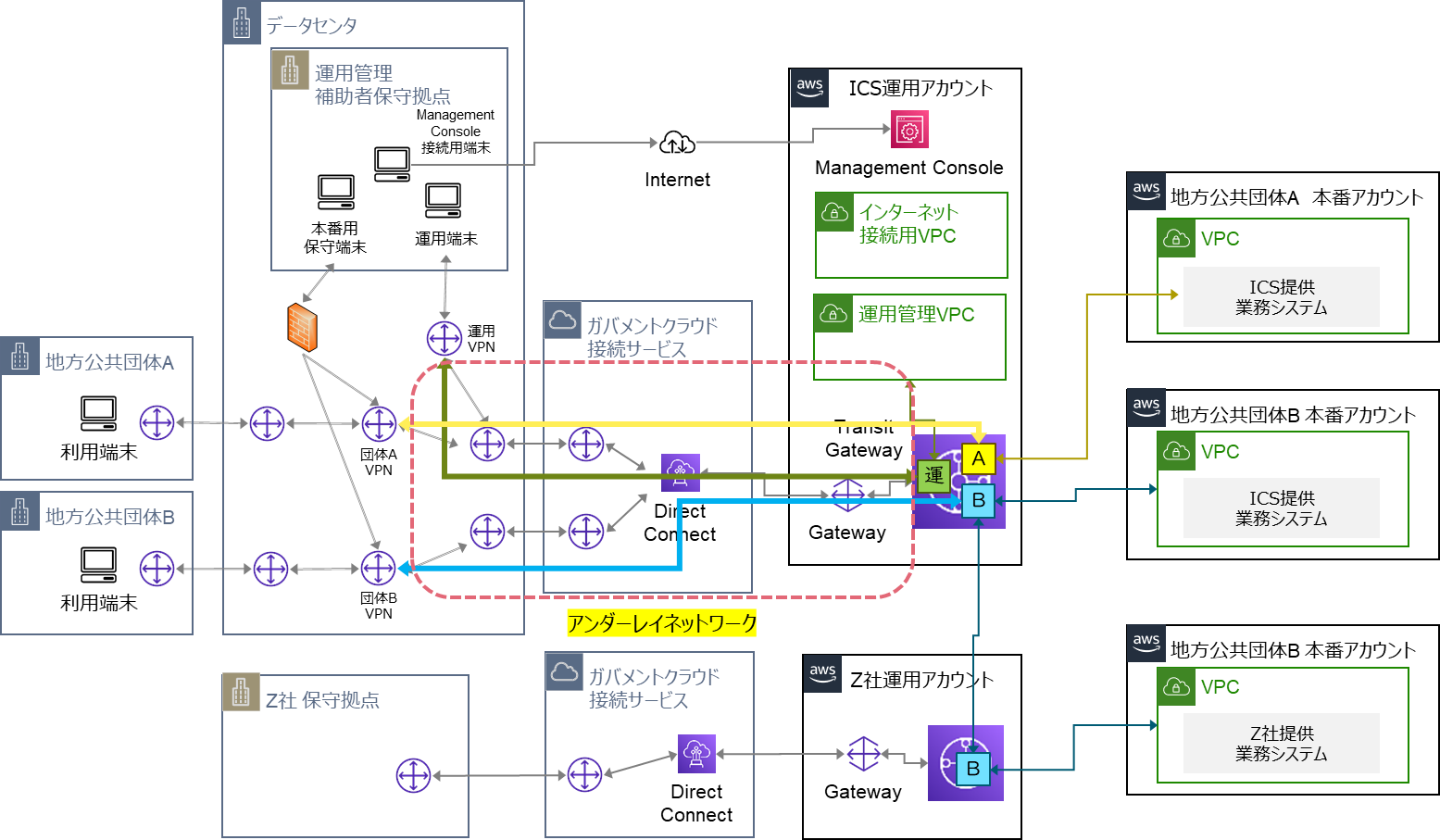 イ
ウ
ア
ア
イ
ウ
データセンター内ルーター～ガバメントクラウド接続サービス～ICS運用アカウントのTGWまでを、アンダーレイネットワークとして構成する
データセンター内のVPNルーターとTGW間でIPSecトンネルを構成し、オーバーレイネットワークを構成する
地方公共団体のオーバーレイネットワークは、トンネルで分離されるのでプライベートIPアドレスの重複が可能となる
ルーティングは、アンダーレイ用BGP、オーバーレイ用BGPで分離する
17
Appendix： IPアドレス重複への対応②～NAT変換での対応（検証結果抜粋）
複数の地方公共団体から同一の閉域ネットワークに接続する際、各拠点のIPアドレス範囲は重複させることができず、もし重複する場合にはガバメントクラウドに接続するための対応が別途必要となる。
NAT変換を利用した対応手法について検討された団体のうち、せとうち３市(倉敷市・高松市・松山市)-富士通Japanの結果について示す。
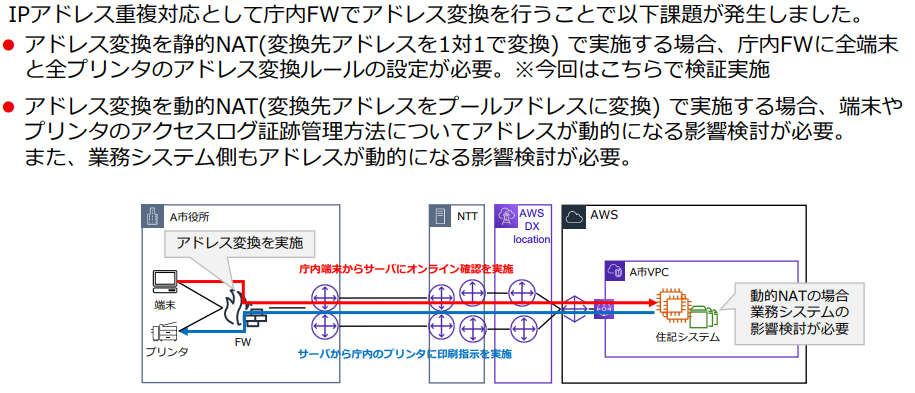 推奨構成（AWS編）との差異比較

推奨構成提示構成：庁内ルーターからTransit Gatewayまで、Transit Gateway Connectを利用してGRE over IPSecトンネルを構成した接続。

本構成：庁内FWでアドレス変換（NAT対応）をしており、推奨構成で示す構成と異なる手法で対応している。富士通Japanの検証においてはアドレス変換に伴い、全端末とプリンターのアドレス変換ルールの設定を要することになったが、推奨構成においてはIPSecトンネルでの対応を想定しているためこれらの課題は解消する可能性がある。ただし、IPSecの利用費用とNAT変換の対応に伴う費用については検討が必要である。
18
Appendix：マルチクラウド接続への対応
単一の地方公共団体が複数のCSP上のガバメントクラウドに接続する際（マルチクラウド接続）の構成について検討された団体（盛岡市、宇和島市、須坂市）のサマリ結果を以下に示す。なお、各団体ごとの具体の接続構成は個票を確認すること。
各地方公共団体においてマルチクラウド接続に係る検証を行い、想定した通信回線の利用や構成とすることで、問題無くマルチクラウド接続できることが確認できた。
1. 閉域ネットワーク共同利用時のマルチクラウド接続構成図
マルチクラウド接続に係る主な検証内容
盛岡市-ICS
単一の地方公共団体で複数CSPの場合に、どのような通信経路を用意すればよいかの検証
宇和島市-RKKCS
回線共同利用かつガバメントクラウド接続サービスを利用した場合に、単独利用の場合と比較して解決しなければいけない課題の洗い出し（マルチクラウド接続想定）
須坂市-電算
「2.ASPのデータセンターから専用回線で接続する方法」における、Google Cloud、OCIへの接続を想定した構成検討・検証
マルチクラウドへの同時接続が可能であることの検証
事業者①：CSP-aを利用する事業者
事業者①
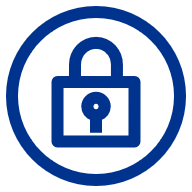 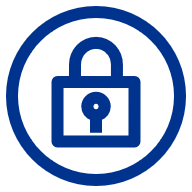 閉域NW
接続拠点
ガバメントクラウド
CEルーター
仮想ルーター
仮想ルーター
接続点
本番環境
地方公共団体
相互接続ルーター
相互接続ルーター
CEルーター
事業者①：CSP-bを利用する事業者
接続拠点
ガバメントクラウド
結果・課題有無
利用端末
本番環境
事業者②
接続点
盛岡市-ICS
マルチクラウド接続時の構成について検討した（構成等についてはP39～44を参照） 。
マルチクラウド接続に係る課題等は特になし。
宇和島市-RKKCS
マルチクラウド接続に係る課題等は特になし（構成等についてはP45～50を参照） 。
須坂市-電算
AWS以外のCSP（OCI、Google Cloud）に接続できることを確認。
AWS、OCI、Google Cloudでの相互通信ができることを確認。
検証端末から各CSPへのスループット、遅延測定を実施し、AWSと大きな相違がないことを確認。
マルチクラウド接続に係る課題等は特になし（構成等についてはP51～56を参照） 。
CEルーター
凡例
CSP-aとCSP-bの通信
（閉域ネットワークでの折り返し通信）
※盛岡市、須坂市は「2. ASPのデータセンターから専用回線で接続する方法」を検討しているため、　 上記接続構成と一部異なるが、CSP間の接続方式については同様の構成になることを想定している
作業端末
作業端末
19
課題の分類・整理
採択団体による検証で発生した課題について、後続の団体において接続構成を検討する際に、考慮をする必要があると考えられる主なポイントをピックアップし、以下のとおり整理した。
20
検証結果_団体個票結果サマリ
21
せとうち３市（倉敷市・高松市・松山市）（富士通Japan）
22
検証結果 – せとうち３市(倉敷市・高松市・松山市)（富士通Japan）1/5
回線共同利用によりコスト削減効果がある一方で、団体間でのアドレス重複やアクセス制御等の考慮が必要。
①地方公共団体LAN区間
⑦CSP区間
②アクセス回線区間
③中継区間
④回線接続区間
⑤接続部区間
⑥CSP接続区間
アクセス回線接続部
閉域網相互接続部
-東京-
倉敷市
LAN
ガバメントクラウド(東京拠点)
PEルーター
CEルーター
ONU
相互接続ルーター
PEルーター
(Active)
相互接続ルーター
(Active)
(Active)
接続点
倉敷市（支所）LAN
PEルーター
CEルーター
ONU
PE
ルーター
(Standby)
(Standby)
(Standby)
高松市


LAN
PEルーター
CEルーター
ONU
(Active)
閉域網相互接続部
-大阪-
CEルーター
ONU
PEルーター
ガバメントクラウド(大阪拠点)
(Standby)
相互接続ルーター
PEルーター
相互接続ルーター
松山市


LAN
(Active)
(Active)
接続点
PEルーター
CEルーター
ONU
PEルーター
(Active)
(Standby)
(Standby)
CEルーター
ONU
PEルーター
(Standby)
23
検証結果 –せとうち３市(倉敷市・高松市・松山市)（富士通Japan）2/5
本検証事業で検証内容としていた、各種検証作業について想定とおりの結果となっており、回線をガバメントクラウド接続サービスを利用した共同利用に切替した後も問題なく稼働している。
24
検証結果 –せとうち３市(倉敷市・高松市・松山市)（富士通Japan）3/5
前頁の続き
25
検証結果 –せとうち３市(倉敷市・高松市・松山市) （富士通Japan）4/5
前頁の続き
26
検証結果 –せとうち３市(倉敷市・高松市・松山市) （富士通Japan）5/5
前頁の続き
27
倉敷市（アイネス）
28
検証結果 – 倉敷市（アイネス）1/2
ガバメントクラウド接続サービスの利用時においても、旧来の専用回線と同様の利用形態が可能なことが確認できた。
①地方公共団体LAN区間
⑦CSP区間
②アクセス回線区間
③中継区間
④回線接続区間
⑤接続部区間
⑥CSP接続区間
アクセス回線接続部
閉域網相互接続部
-東京-
倉敷市LAN
ガバメントクラウド(東京拠点)
PEルーター
CEルーター
ONU
相互接続ルーター
PEルーター
(Active)
相互接続ルーター
(Active)
(Active)
接続点
倉敷市（支所）LAN
PEルーター
CEルーター
ONU
PE
ルーター
(Standby)
(Standby)
(Standby)
高松市


LAN
PEルーター
CEルーター
ONU
(Active)
閉域網相互接続部
-大阪-
CEルーター
ONU
PEルーター
ガバメントクラウド(大阪拠点)
(Standby)
相互接続ルーター
PEルーター
相互接続ルーター
松山市


LAN
(Active)
(Active)
接続点
PEルーター
CEルーター
ONU
PEルーター
(Active)
(Standby)
(Standby)
CEルーター
ONU
PEルーター
(Standby)
29
検証結果 – 倉敷市（アイネス）2/2
本検証事業で検証内容としていた、各種検証作業について想定とおりの結果となっており、回線をガバメントクラウド接続サービスを利用した共同利用に切り替えした後も問題なく稼働している。
30
佐倉市（日立システムズ）
31
検証結果 – 佐倉市（日立システムズ）1/2
既存の専用回線はアクセス回線区間が冗長化されていなかったが、今回の検証においてガバメントクラウド接続サービスの利用を前提に冗長化構成をとれることが確認できた。なお、既存の専用回線においても今後冗長化の検討をする必要がある。
①地方公共団体LAN区間
②アクセス回線区間
③中継区間
④回線接続区間
⑤接続部区間
⑥CSP接続区間
⑦CSP区間
佐倉市


LAN
閉域網相互接続部
-東京-
ガバメントクラウド(東京拠点)
アクセス回線接続部
相互接続
ルーター
PEルーター
PEルーター
CEルーター
ONU
(Active)
(Active)
(Active)
接続点
PEルーター
PEルーター
CEルーター
ONU
(Standby)
(Standby)
(Standby)
ガバメントクラウド(大阪拠点)
相互接続
ルーター
PEルーター
(Active)
(Active)
接続点
PEルーター
(Standby)
(Standby)
32
検証結果 – 佐倉市（日立システムズ）2/2
各接続方式における課題について検討を実施した。いずれの方式においても課題が見られ、ガバメントクラウドの利用形態や設計等を考慮して接続方式を選択する必要がある。
33
佐倉市（両備システムズ）
34
検証結果 – 佐倉市（両備システムズ）1/4
先行事業の中間報告にて専用回線費用が高額となっているため、可用性とコストのバランスを鑑み次期LGWAN等の利用も検討視野に入れコスト最適化に向け継続検討する必要がある。
①地方公共団体LAN区間
⑦CSP区間
②アクセス回線区間
③中継区間
④回線接続区間
⑤接続部区間
⑥CSP接続区間
アクセス回線接続部
閉域網相互接続部
-東京-
ガバメントクラウド(東京拠点)
佐倉市


LAN
相互接続ルーター
PEルーター
PEルーター
CEルーター
ONU
相互接続ルーター
(Active)
(Active)
(Active)
接続点
CEルーター
ONU
PE
ルーター
PEルーター
(Standby)
(Standby)
(Standby)
CSPプライベートNW
他の地方公共団体拠点

LAN
ガバメントクラウド(大阪拠点)
PEルーター
CEルーター
ONU
(Active)
接続点
CEルーター
ONU
PE
ルーター
(Standby)
35
検証結果 – 佐倉市（両備システムズ）2/4
各接続方式における課題について検討を実施した。いずれの方式においても課題が見られ、ガバメントクラウドの利用形態や設計等を考慮して接続方式を選択する必要がある。
36
検証結果 – 佐倉市（両備システムズ）3/4
大規模災害の発生を想定して、回線におけるDR構成を検討した。冗長化のレベルを高めていくと回線費用が増大することになるため、団体ごとのDR戦略と予算のバランスを考慮したうえで構成を選択する必要がある。
37
検証結果 – 佐倉市（両備システムズ）4/4
IPアドレスの重複及びマルチクラウド接続時の対応について検討した。マルチクラウド接続においては現時点でいくつか課題があると考えており、利用するCSPに応じて回線を検討していく必要がある。
38
盛岡市（ICS）
39
検証結果 – 盛岡市（ICS）1/5
データセンター共同利用によりコスト削減効果がある一方で、団体庁舎間でのIPアドレス重複の考慮や、団体追加時の対応方法について検討する必要がある。
①地方公共団体LAN区間
②データセンター区間
⑧CSP区間
③アクセス
回線区間
④中継区間
⑤回線接続区間
⑥接続部
区間
⑦CSP
接続区間
データセンター接続部
ガバメントクラウド(東京拠点)
アクセス回線接続部
盛岡市


LAN
閉域網相互接続部
-東京-
相互接続ルーター
PEルーター
CEルーター
ONU
CEルーター
相互接続ルーター
(Active)
(Active)
(Active)
PEルーター
CEルーター
接続点
PEルーター
CEルーター
ONU
CEルーター
(Active)
(Standby)
(Standby)
(Standby)
他の地方公共団体拠点

LAN
CSPプライベートNW
閉域網相互接続部
-大阪-
ガバメントクラウド(大阪拠点)
CEルーター
ONU
CEルーター
相互接続ルーター
PEルーター
CEルーター
(Active)
相互接続ルーター
(Standby)
PEルーター
CEルーター
ONU
CEルーター
接続点
(Active)
(Standby)
(Active)
(Standby)
PEルーター
(Standby)
40
検証結果 – 盛岡市（ICS）2/5
データセンター共同利用方式での検証について、各種カテゴリごとの作業については想定とおりの結果となっており、問題無く採用できる構成であることを確認できた。
41
検証結果 – 盛岡市（ICS）3/5
前頁の続き
42
検証結果 – 盛岡市（ICS）4/5
前頁の続き
43
検証結果 – 盛岡市（ICS）5/5
前頁の続き
44
宇和島市（RKKCS）
45
検証結果 – 宇和島市（RKKCS）1/5
ガバメントクラウド接続サービスを団体毎で共同利用する場合の構成について、IPアドレス重複の課題をクリアすれば共同利用が可能と想定する。
①地方公共団体LAN区間
⑦CSP区間
②アクセス回線区間
③中継区間
④回線接続区間
⑤接続部区間
⑥CSP接続区間
閉域網相互接続部
-東京-
ガバメントクラウド１(東京拠点)
アクセス回線接続部
宇和島市

LAN
相互接続ルーター
PEルーター
PEルーター
CEルーター
ONU
相互接続ルーター
接続点（AWS）
(Active)
(Active)
(Active)
CSPプライベートNW
宇和島市（支所）
LAN
ガバメントクラウド１(大阪拠点)
CEルーター
ONU
PEルーター
PEルーター
(Standby)
(Standby)
(Active)
接続点（AWS）
他の地方公共団体拠点

LAN
ガバメントクラウド２(東京拠点)
閉域網相互接続部
-大阪-
相互接続ルーター
(Standby)
PEルーター
CEルーター
ONU
PEルーター
相互接続ルーター
接続点（OCI）
(Active)
(Active)
CEルーター
ONU
PEルーター
PEルーター
CSPプライベートNW
(Standby)
(Standby)
ガバメントクラウド２(大阪拠点)
(Standby)
接続点（OCI）
46
検証結果 – 宇和島市（RKKCS）2/5
前頁の続き
47
検証結果 – 宇和島市（RKKCS）3/5
前頁の続き
48
検証結果 – 宇和島市（RKKCS）4/5
前頁の続き
49
検証結果 – 宇和島市（RKKCS）5/5
前頁の続き
50
須坂市（電算）
51
検証結果 – 須坂市（電算）1/5
クラウド接続サービスの共同利用時において、団体間でIPアドレス帯が重複する場合の対策として、アドレス変換に加え、アドレス変換以外の構成についても実現可能であること、CEルーターを各団体ごと設置、冗長構成とすることで十分な可用性・性能が確保されることを確認できた。
①地方公共団体LAN区間
②データセンター区間
⑧CSP区間
③アクセス
回線区間
④中継区間
⑤回線接続区間
⑥接続部
区間
⑦CSP
接続区間
データセンター接続部
ガバメントクラウド(東京拠点)
アクセス回線接続部
須坂市


LAN
閉域網相互接続部
-東京-
相互接続ルーター
PEルーター
CEルーター
ONU
CEルーター
相互接続ルーター
(Active)
(Active)
(Active)
PEルーター
CEルーター
接続点
PEルーター
CEルーター
ONU
CEルーター
(Active)
(Standby)
(Standby)
(Standby)
他の地方公共団体拠点

LAN
閉域網相互接続部
-大阪-
ガバメントクラウド(大阪拠点)
CEルーター
ONU
CEルーター
PEルーター
相互接続ルーター
PEルーター
CEルーター
(Active)
(Active)
相互接続ルーター
(Active)
(Standby)
CEルーター
ONU
CEルーター
PEルーター
接続点
(Standby)
(Standby)
(Standby)
52
検証結果 – 須坂市（電算）2/5
検証用に払い出されたアカウントを利用し、クラウド接続サービスを経由して各CSPに接続できること、各CSPの相互接続が可能であることを確認できた。
①地方公共団体LAN区間
②データセンター区間
⑧CSP区間
③アクセス
回線区間
④中継区間
⑤回線接続区間
⑥接続部
区間
⑦CSP
接続区間
データセンター接続部
ガバメントクラウド(東京拠点)
アクセス回線接続部
須坂市


LAN
閉域網相互接続部
-東京-
相互接続ルーター
PEルーター
CEルーター
ONU
CEルーター
相互接続ルーター
(Active)
(Active)
(Active)
接続点（AWS）
PEルーター
CEルーター
PEルーター
CEルーター
ONU
CEルーター
(Active)
(Standby)
(Standby)
(Standby)
他の地方公共団体拠点

LAN
閉域網相互接続部
-大阪-
(Active)
ガバメントクラウド(東京拠点)
CEルーター
ONU
CEルーター
相互接続ルーター
PEルーター
CEルーター
(Active)
相互接続ルーター
PEルーター
(Standby)
(Standby)
CEルーター
ONU
CEルーター
(Active)
接続点（OCI）
(Standby)
PEルーター
(Standby)
(Active)
ガバメントクラウド(東京拠点)
(Standby)
接続点（Google Cloud）
53
検証結果 – 須坂市（電算）3/5
ガバメントクラウド接続サービスを活用した共同利用構成を検討・検証した結果、推奨構成に従い接続可能であることを確認できた。
実際の共同利用を想定した場合に必要となるIPアドレス重複、回線帯域の制御方法についてそれぞれ構成の検討、検証を行い実効性のある構成であることが確認できた。
将来的な拡張性を踏まえ、LGWAN接続系での利用においても支障のない構成であることが確認できた。
54
検証結果 – 須坂市（電算）4/5
前頁の続き
55
検証結果 – 須坂市（電算）5/5
前頁の続き
56
美里町・川島町（TKC）
57
検証結果 – 美里町・川島町（TKC）1/5
可用性（業務継続）と投資対効果を実現するための構成とし、特に課題は発生しなかった。
①地方公共団体LAN区間
⑦CSP区間
②アクセス回線区間
③中継区間
④回線接続区間
⑤接続部区間
⑥CSP接続区間
アクセス回線接続部
閉域網相互接続部
-東京-
ガバメントクラウド(東京拠点)
美里町庁舎


LAN
相互接続ルーター
PEルーター
PEルーター
CEルーター
ONU
相互接続ルーター
(Active)
(Active)
(Active)
接続点
CEルーター
ONU
PE
ルーター
PEルーター
(Standby)
(Standby)
(Standby)
CSPプライベートNW
川島町庁舎

LAN
ガバメントクラウド(大阪拠点)
PEルーター
CEルーター
ONU
(Active)
接続点
CEルーター
ONU
PE
ルーター
(Standby)
58
検証結果 – 美里町・川島町（TKC）2/5
稼働団体増加の按分効果でコスト削減が見込めるが、継続して実機検証が必要と想定する。
59
検証結果 – 美里町・川島町（TKC）3/5
稼働団体増加の按分効果でコスト削減が見込めるが、継続して実機検証が必要と想定する。
60
検証結果 – 美里町・川島町（TKC）4/5
稼働団体増加の按分効果でコスト削減が見込めるが、継続して実機検証が必要と想定する。
61
検証結果 – 美里町・川島町（TKC）5/5
稼働団体増加の按分効果でコスト削減が見込めるが、継続して実機検証が必要と想定する。
62
笠置町（京都電子計算）
63
検証結果 – 笠置町（京都電子計算）1/7
既設回線に追加でクラウド回線を引き込むためコスト増となった。また、レンタルルーター利用の際に特定のプライベートIPアドレスが利用できず、経路制御に課題が残った。なお、本構成については、令和3年度及び令和4年度に検証を実施した構成である。
①地方公共団体LAN区間
⑦CSP区間
②アクセス回線区間
③中継区間
④回線接続区間
⑤接続部区間
⑥CSP接続区間
アクセス回線接続部
閉域網相互接続部
-東京-
ガバメントクラウド(東京拠点)
笠置町


LAN
相互接続ルーター
PEルーター
PEルーター
CEルーター
ONU
相互接続ルーター
(Active)
(Active)
(Active)
接続点
CEルーター
ONU
PEルーター
PEルーター
(Standby)
(Standby)
(Standby)
CSPプライベートNW
ガバメントクラウド(大阪拠点)
64
検証結果 – 笠置町（京都電子計算）2/7
既設回線に追加でクラウド回線を引き込むためコスト増となった。一方で、CEルーターを自前調達に変更することで、回線事業者の制限を緩和することができ、柔軟な経路制御が可能と想定。
①地方公共団体LAN区間
⑦CSP区間
②アクセス回線区間
③中継区間
④回線接続区間
⑤接続部区間
⑥CSP接続区間
アクセス回線接続部
閉域網相互接続部
-東京-
ガバメントクラウド(東京拠点)
笠置町


LAN
相互接続ルーター
PEルーター
PEルーター
CEルーター
ONU
相互接続ルーター
(Active)
(Active)
(Active)
接続点
CEルーター
ONU
PEルーター
PEルーター
(Standby)
(Standby)
(Standby)
CSPプライベートNW
ガバメントクラウド(大阪拠点)
65
検証結果 – 笠置町（京都電子計算）3/7
③の区間を共用利用する構成とし、CEルーター～⑦の区間のAWS Transit GatewayまでIPSecで接続した構成とした。この構成では③～⑦の区間のクラウド回線費用の按分効果が期待できると想定。
①地方公共団体LAN区間
⑦CSP区間
②アクセス回線区間
③中継区間
④回線接続区間
⑤接続部区間
⑥CSP接続区間
アクセス回線接続部
閉域網相互接続部
-東京-
ガバメントクラウド(東京拠点)
笠置町


LAN
相互接続ルーター
PEルーター
PEルーター
CEルーター
ONU
相互接続ルーター
(Active)
(Active)
(Active)
接続点
CEルーター
ONU
PE
ルーター
PEルーター
(Standby)
(Standby)
(Standby)
CSPプライベートNW
他の地方公共団体拠点

LAN
ガバメントクラウド(大阪拠点)
PEルーター
CEルーター
ONU
(Active)
接続点
CEルーター
ONU
PE
ルーター
(Standby)
66
検証結果 – 笠置町（京都電子計算）4/7
既設回線を活用してクラウド接続する構成とすることで、クラウド接続の共同利用により③～⑦の区間のクラウド回線費用の按分効果が期待できると想定。
②地域回線区間
①地方公共団体LAN区間
⑧CSP区間
③アクセス
回線区間
④中継区間
②-1 地域回線接続点
②-2 データセンター区間
※省略⑤~⑦
地域回線
アクセス回線接続部
-東京-
ガバメントクラウド(東京拠点)
笠置町


LAN
接続点
データセンター
接続部
CEルーター
ONU
CEルーター
PEルーター
(Active)
CEルーター
CEルーター
接続点
CEルーター
PEルーター
CEルーター
PEルーター
CEルーター
ONU
(Active)
(Active)
(Standby)
CSPプライベートNW
他の地方公共団体拠点

LAN
ガバメントクラウド(大阪拠点)
CEルーター
ONU
CEルーター
CEルーター
CEルーター
CEルーター
PEルーター
(Active)
接続点
(Standby)
(Standby)
CEルーター
ONU
CEルーター
(Standby)
67
検証結果 – 笠置町（京都電子計算）5/7
IPアドレスの重複対応についてIPSecを利用し対応可能であることが確認できた。ただし、回線メンテナンス等を意識した運用について検討する必要があると想定。
68
検証結果 – 笠置町（京都電子計算）6/7
回線障害やメンテナンス実施時等の回線の切断時間について確認した。共同利用回線を検討する場合は、CSPのサービス仕様の確認が必要と想定する。
回線のスループット検証を実施し、特段問題無く疎通できることを確認した。
69
検証結果 – 笠置町（京都電子計算）7/7
回線の切替検証及び異なる通信回線を用いた共同利用について検証を行った。いずれの共同利用回線を検討する場合においても、CSPのサービス仕様の確認が必要と想定。
70
71